স্বাগতম
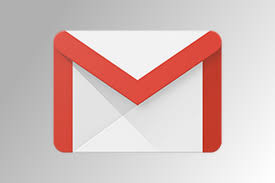 পাঠ পরিচিতি
শ্রেণি: অষ্টম
বিষয়: তথ্য ও যোগাযোগ প্রযুক্তি
অধ্যায়: পঞ্চম
পাঠ: ৪৭
সময়: ৫০ মিনিট
তারিখ: ২৬-১০-২০২০
শিক্ষক পরিচিতি
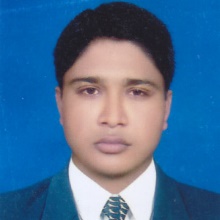 মোঃ নূরুল আমিন 
সহকারী শিক্ষক
গোপলার বাজার উচ্চ বিদ্যালয়। 
নবীগঞ্জ, হবিগঞ্জ।
মোবাইলঃ ০১৭৪৫৬৩৩৭০৩
শিখনফল
এই পাঠ শেষে শিক্ষার্থীরা… 
১। ই-মেইল সম্পর্কে বর্ণনা করতে পারবে;
২। ই-মেইল ব্যবহারের সুবিধা চিহ্নিত করতে পারবে;
3। Yahoo mail এর windowটি ওপেন করতে পারবে।
[Speaker Notes: উ]
ভিডিওটি মনোযোগ দিয়ে দেখ
চিঠি
লোকটি বক্সে  কী দিল?
[Speaker Notes: মনোযোগ আর্কষণের জন্য ভিডিও উপস্থাপন করা হবে এবং প্রশ্নত্তোরের মাধ্যমে পাঠ ঘোষণা করা হবে।]
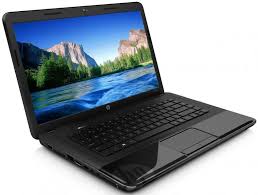 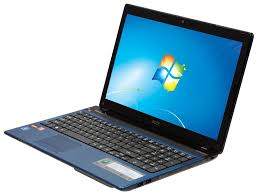 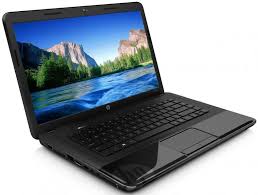 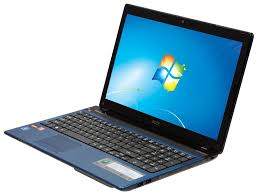 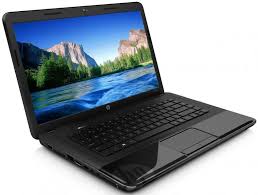 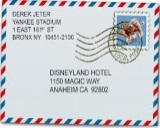 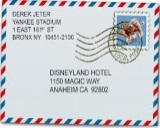 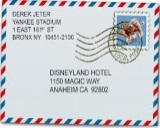 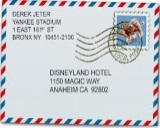 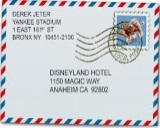 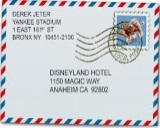 কম্পিউটার বা আইসিটি যন্ত্রের সাহায্যে চিঠিপত্র লেনদেনকে কি বলে?
আজকের পাঠ
ই-মেইল (E-mail)
ই-মেইল কী?
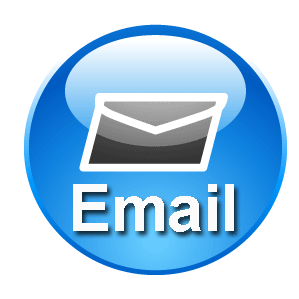 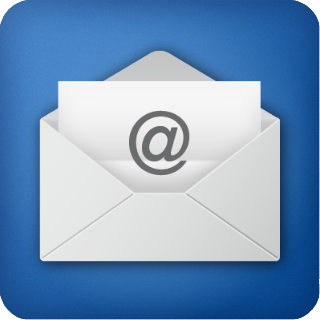 ই-মেইল কথাটির অর্থ ইলেক্ট্রনিক মেইল।
 কোন ডকুমেন্ট বা ছবি পৃথিবীর যে কোন স্থানে পাঠানোর প্রক্রিয়া।
মেইলের ক্রমধারা
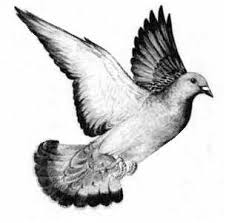 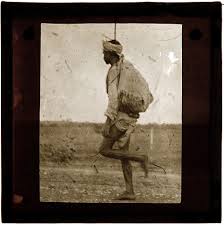 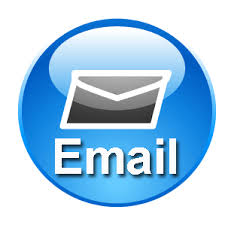 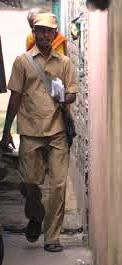 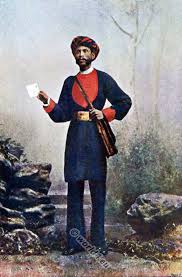 Power Off Button
Power Off Button
Power Off Button
Power Off Button
Power Off Button
Power Off Button
ই-মেইল ব্যবহারের সুবিধা
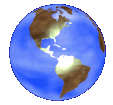 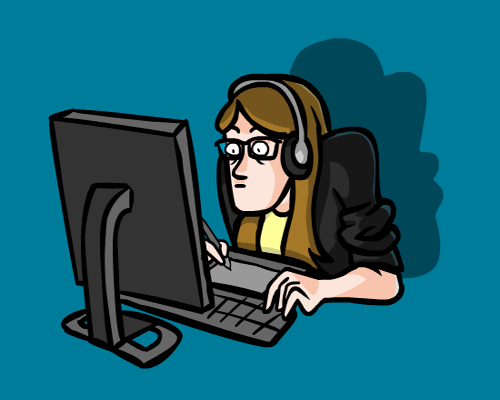 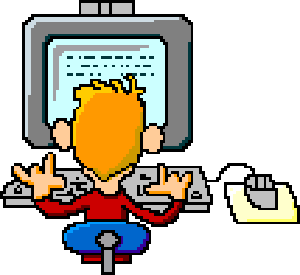 ই-মেইলের মাধ্যমে প্রায় বিনা পয়সায় পৃথিবীর এক প্রান্ত হতে অন্য প্রান্তে তথ্য প্রেরণ করা যায়।
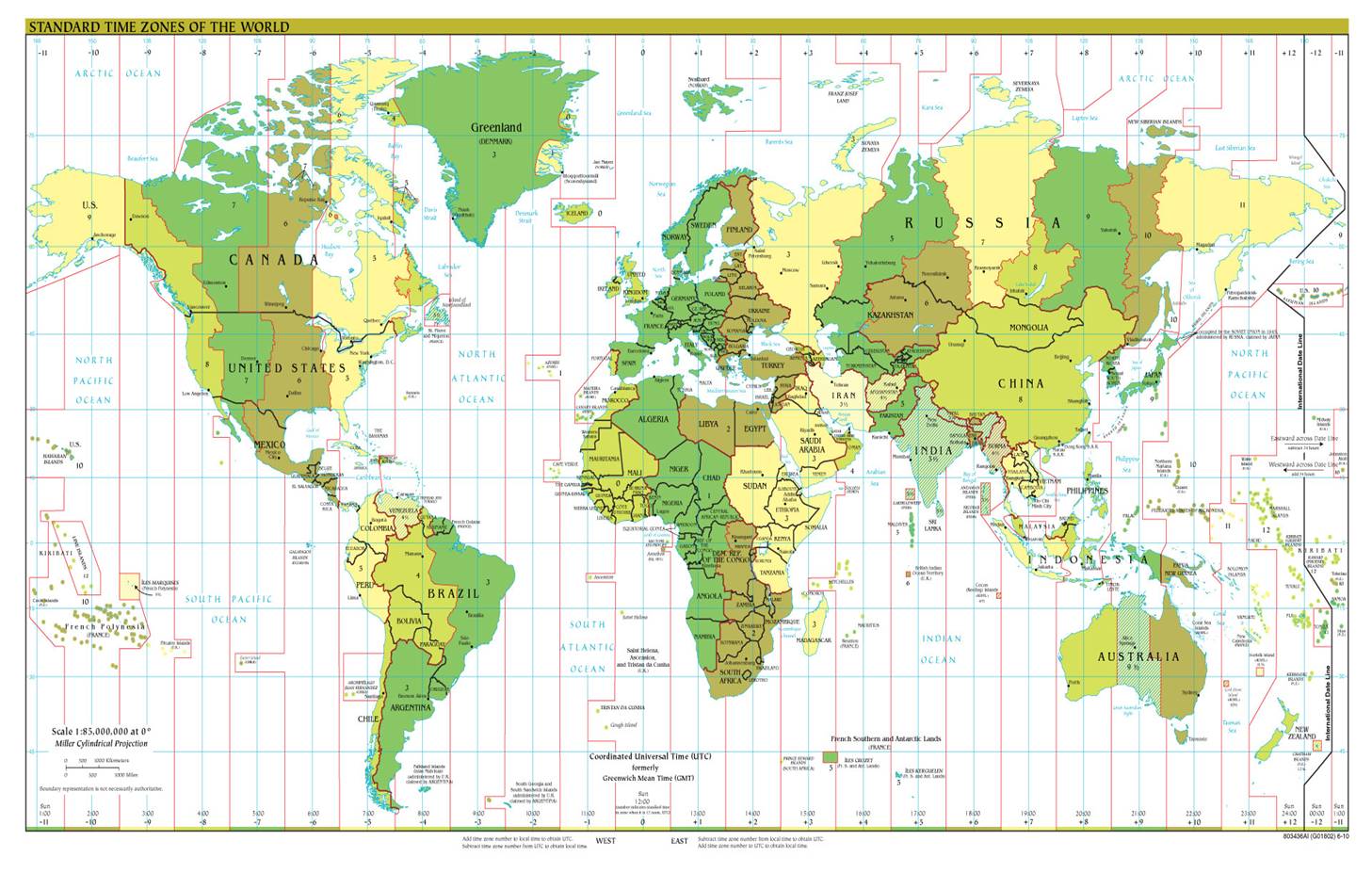 26.10.2020
10.05 AM
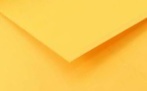 26.10.2020
10.05 AM
ÀMERICA
BANGLADESH
খুব দ্রুত তথ্য প্রেরণ করা যায়।
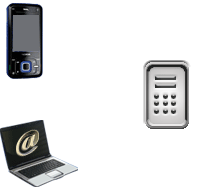 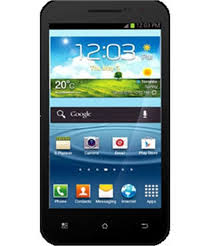 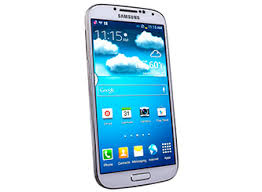 যে কোন স্মার্ট ফোনের মাধ্যমে ই-মেইল করা যায়
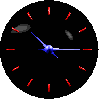 রাত-দিন ২৪ ঘন্টাই ই-মেইল করা যায়
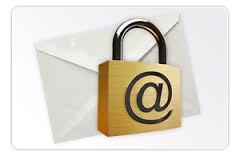 গোপনীয়তা রক্ষা করা যায়
বিনামূল্যে ই-মেইল ঠিকানা খোলা যায়
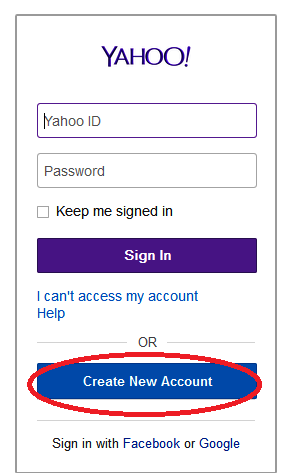 একসাথে অনেক মেইল পাঠানো যায়
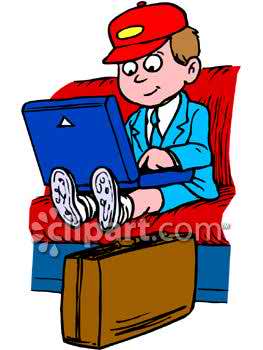 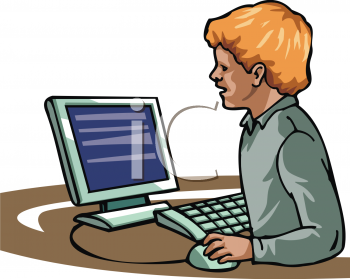 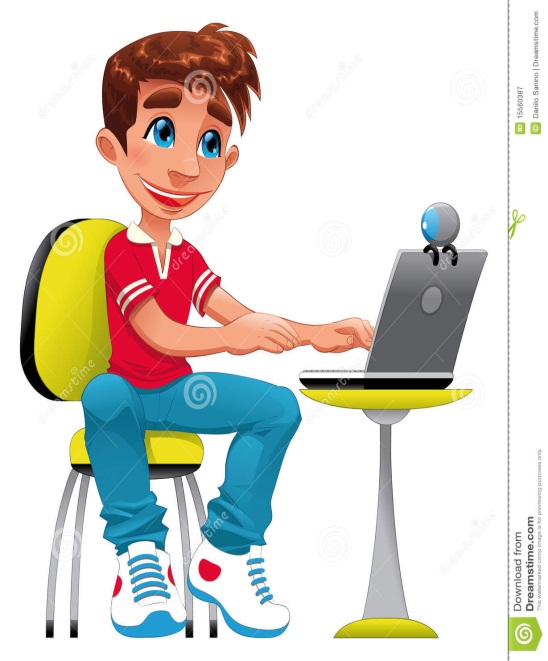 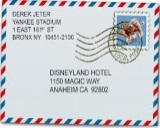 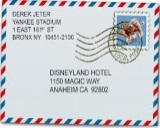 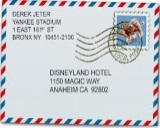 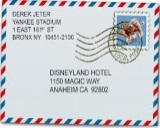 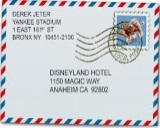 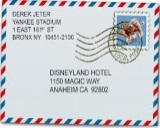 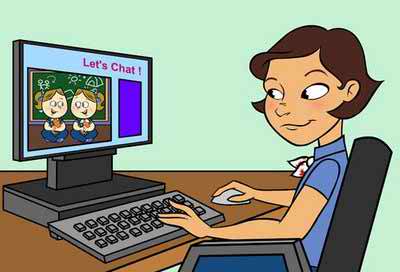 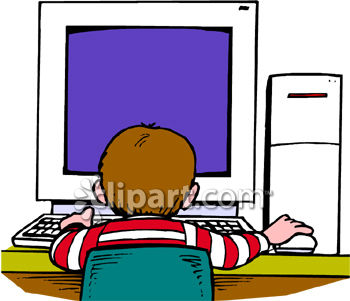 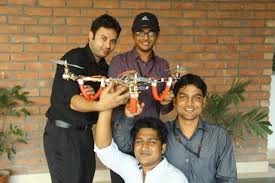 দলগত কাজ
তথ্য লেনদেনের মাধ্যম হিসেবে প্রচলিত ডাক ব্যবস্থা ও ই-মেইলের মধ্যে কোনটি সুবিধাজনক এবং কেন?
ই-মেইল ব্যবহারে সতর্কতা
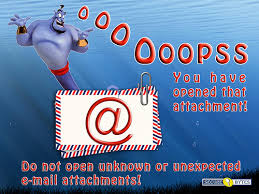 সন্দেহজনক ই-মেইল খোলা উচিত নয়।
ই-মেইল ব্যবহারে সতর্কতা
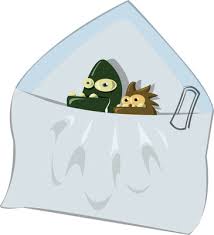 সন্দেহজনক ই-মেইলের সাথে বিপদজনক ভাইরাস এসে যন্ত্রটি নষ্ট করে দিতে পারে
ই-মেইল ব্যবহারে সতর্কতা
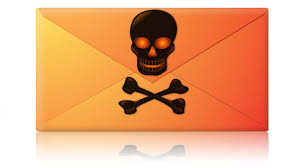 এ ধরনের চিত্র দেখলে মেইল ওপেন করা ঠিক নয়
ই-মেইল সেবা প্রদানকারী সাইটসমূহ
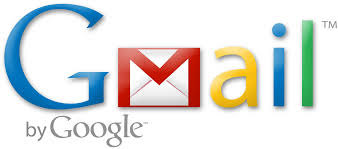 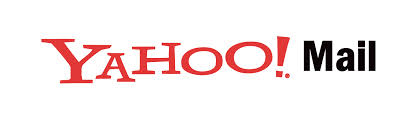 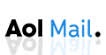 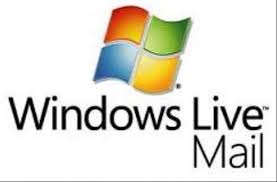 [Speaker Notes: সেবা প্রদানকারী সংস্থাগুলো সম্পর্কে জ্ঞান লাভ করতে পারবে।]
Mozilla Firefox
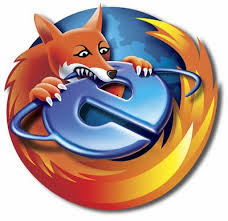 ইন্টারনেটে প্রবেশ করার জন্য Mozilla Firefox আইকনে ক্লিক করি।
[Speaker Notes: এ পর্যায়ে শিক্ষক ব্যবহারিক কাজ যেতে পারেন এবং এই নির্দেশনা অনুসরণ করতে পারেন।]
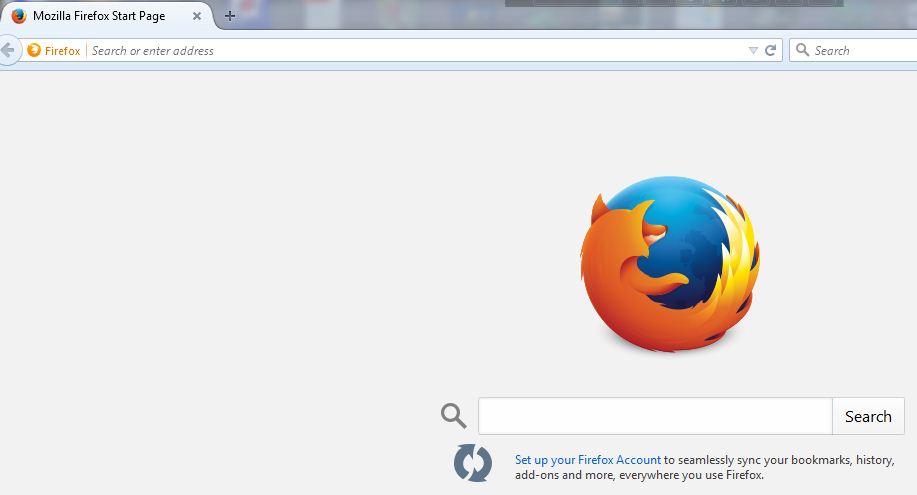 www.yahoo.com
address bar এ ইয়াহুর ঠিকানা লিখি
[Speaker Notes: ১২-১৫ নং স্রাইটের মাধ্যমে শিক্ষার্থীরা ইয়াহু মেইলে প্রবেশ করতে পারবে।]
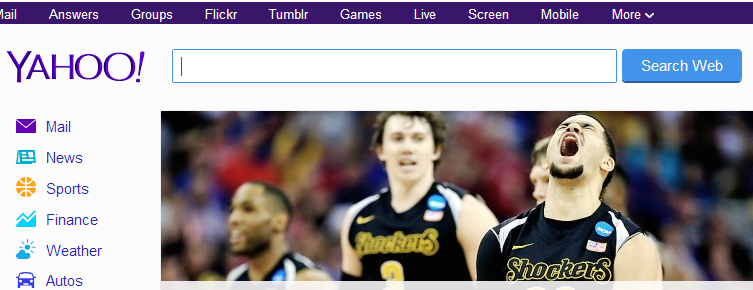 Mail এ ক্লিক করি
Yahoo mail এর window টি খুলবে
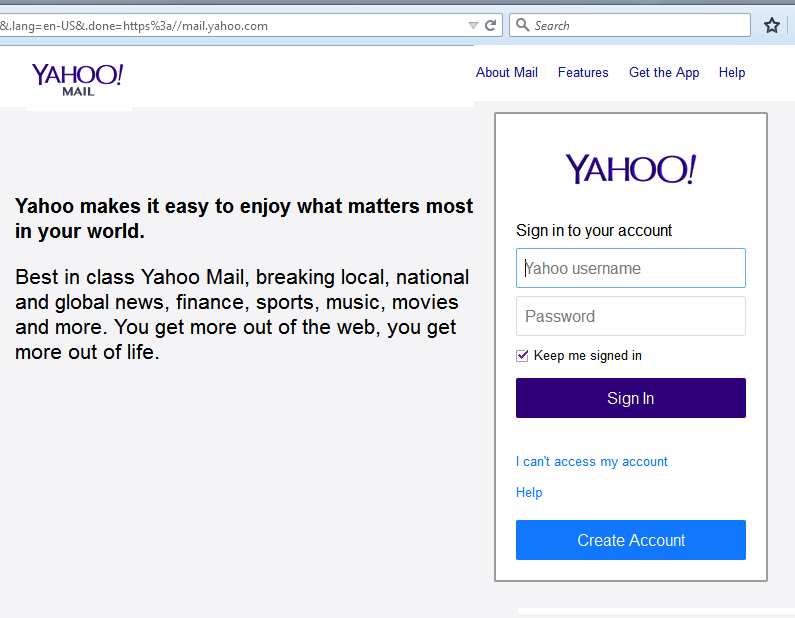 মূল্যায়ন
১। ই-মেইল কী?
আবার চেষ্টা
করি
উত্তর সঠিক
 হয়েছে
উত্তর সঠিক
 হয়েছে
আবার চেষ্টা
করি
ক. ইমারজেন্সি মেইল
খ.  ইঞ্জিনিয়ারিং মেইল
ঘ.  ইলেকট্রিক্যাল মেইল
গ. ইলেকট্রনিক মেইল
২। ব্রাউজার কোনটি?
ক. বিং
গ. গুগল
ঘ.ইয়াহু
খ.  ফায়ার ফক্স
৩। ই-মেইল পাঠানোর দুইটি সুবিধা বল।
বাড়ির কাজ
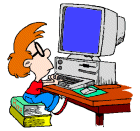 ‘পৃথিবীর যেকোন স্থানে যোগাযোগ মুহূর্তেই করা যায়’ ব্যাখ্যা কর।
ধন্যবাদ
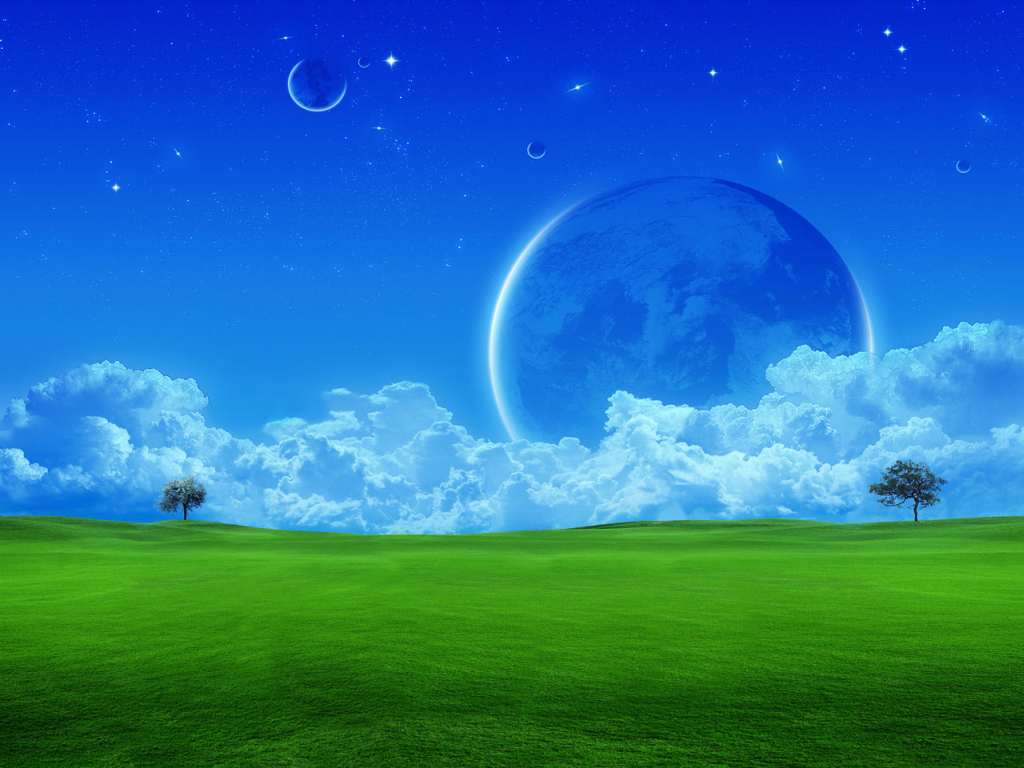 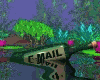